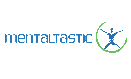 #MentaleFitnessInUnruhigenZeiten

Herzlich Willkommen zum dritten Teil! 

Du hast bereits deine kognitiven Fähigkeiten auf unterschiedliche Art und Weise trainiert. Auch in diesem Programm wirst du wieder eine neue Übung kennenlernen. In den unterschiedlichen Level von „Übersicht behalten“ geht es darum, bewegende Reize zu verfolgen. Dabei wird deine Wahrnehmungsfähigkeit geschult, um in dynamischen Situationen möglichst die wichtigsten Informationen im Blick zu behalten und dementsprechend schnell und richtig reagieren zu können. Diese Trainingsform der Objektverfolgung konnte bereits nachweislich die Leistungen in verschiedenen Sportarten verbessern.  

Die Schwierigkeit und Komplexität der Aufgaben steigert sich wieder von Level zu Level. Fang daher mit den „einfachen“ Leveln an und steigere dich dann von Tag zu Tag. Ganz wichtig: Sorge dafür, dass du ohne Ablenkung trainieren kannst. Such dir dafür einen ungestörten Raum und schaltest dein Handy einmal aus oder aktivierst den Nicht-Stören-Modus.
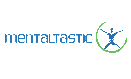 Willkommen zum Training „Übersicht behalten“. Wähle dein Schwierigkeitsniveau, um mit dem Training zu beginnen.
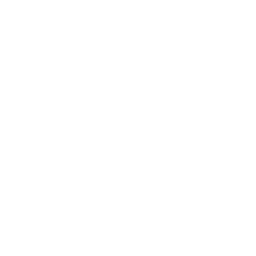 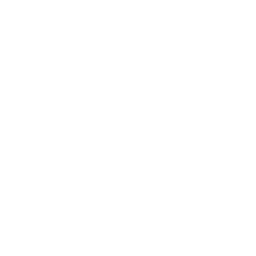 Startseite
Training beenden
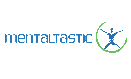 Übersicht behalten
LEVEL 1
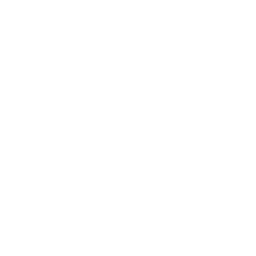 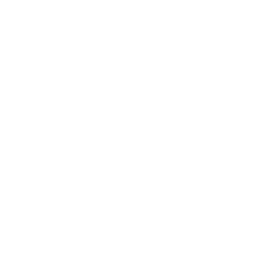 Training beenden
Levelauswahl
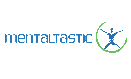 Übersicht behalten – Level 1
Die meisten sportlichen Situationen sind geprägt von vielfältigen dynamischen Bewegungen. Aus diesen Aktionen sammeln wir wichtige Informationen, um richtige und schnelle Entscheidungen treffen zu können. Manchmal ist es dabei aber schwierig den Überblick zu behalten. Diese Übung soll dir daher helfen deine Wahrnehmung zu verbessern, indem du bewegende Objekte beobachtest.

Wir empfehlen die Durchführung der Übung vor einem möglichst großen Bildschirm, wie z.B. deinem Fernseher, einem Beamer oder einem großen PC-Bildschirm. Je größer der Bildschirm, desto schwieriger wird es, alles im Blick zu behalten.  

Du kannst übrigens jedes Level an deine Anforderungen anpassen, in dem du dir selber körperliche Aufgaben überlegst, die du während der Wahrnehmungsaufgabe oder nach der Aufgabe als Belohnung/Bestrafung ausführen kannst. In dieser Übungssammlung verzichten wir nämlich auf solche Vorgaben.
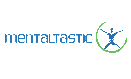 Übersicht behalten – Level 1
Der Aufgabenbildschirm besteht in dieser Übung aus einem Beobachtungsfeld und einem unteren Bereich mit drei Schaltflächen. Im Feld werden dir mehrere Kreise dargeboten, von denen du einige im Auge behalten sollst, während sie sich bewegen. Über die Schaltflächen unter dem Feld wirst du die Übung mit der Maus steuern. 

Gehe bei der Übung, wie folgt vor:
Klicke auf die Schaltfläche „Ziel“, um die Kreise aufleuchten zu sehen, die du verfolgen sollst. Präge sie dir gut ein.
Starte die Übung über die Schaltfläche „Start“. Die Kreise beginnen sich durcheinander zu bewegen und du hast die Aufgabe die Zielkreise über die gesamte Dauer im Blick zu behalten.
Endet die Bewegung der Kreise kannst du deine Leistung kontrollieren, in dem du auf die Kreise klickst, die du vermeintlich als Zielkreise beobachtest hast. Bei den richtigen Zielkreisen ertönt ein Applaus und der Kreis färbt sich grün. Bei falsch ausgewählten Kreisen hörst du eine Explosion und der Kreis wird rot. Die Anzahl der benötigten Klicks kannst du als Ergebnis zur Eigenkontrolle rechts unten in das Feld eintragen. Je weniger, desto besser!
Zur nächsten Aufgabe gelangst du in der Übung über einen Klick auf die Schaltfläche „Weiter“.
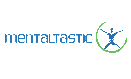 Übersicht behalten – Level 1
Insgesamt beinhaltet das Level 20 Aufgaben. 

Von Aufgabe zu Aufgabe werden sich in diesem Level die Anzahl der Zielreize und die Anzahl der Kreise, die auf dem Bildschirm insgesamt zu sehen sind, steigern. Somit erhöht sich nach und nach die Schwierigkeit.
Eine Angabe über die beiden Anzahlen erhältst du links unten (z.B. 2 von 6, bedeutet zwei Zielreize bei insgesamt sechs Kreisen).

Klicke, um mit dem Level zu beginnen.
Anzahl Ziele:
Anzahl benötigter Klicks:
(Eintragen per Tastatur)
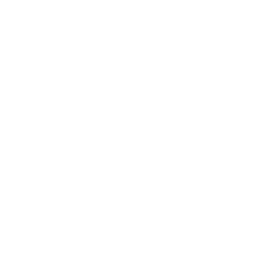 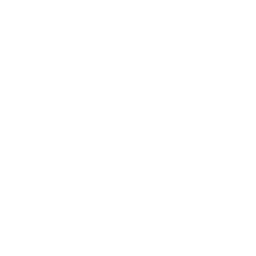 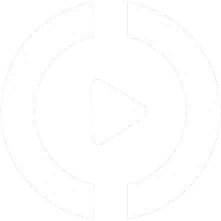 1 von 6
Weiter
Start
Ziel
Anzahl Ziele:
Anzahl benötigter Klicks:
(Eintragen per Tastatur)
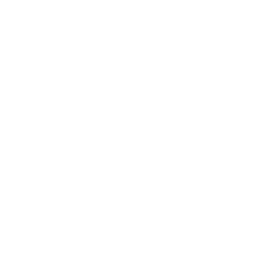 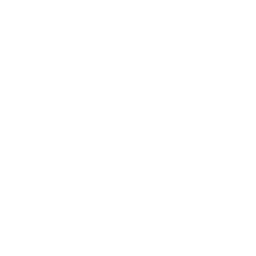 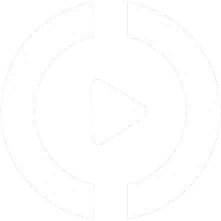 1 von 6
Weiter
Start
Ziel
Anzahl Ziele:
Anzahl benötigter Klicks:
(Eintragen per Tastatur)
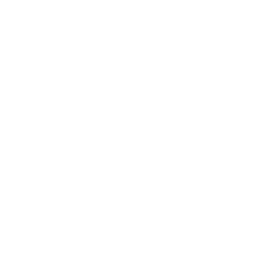 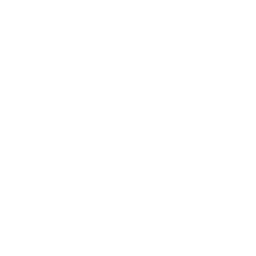 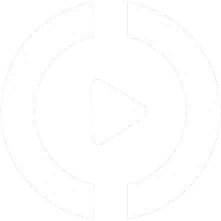 1 von 6
Weiter
Start
Ziel
Anzahl Ziele:
Anzahl benötigter Klicks:
(Eintragen per Tastatur)
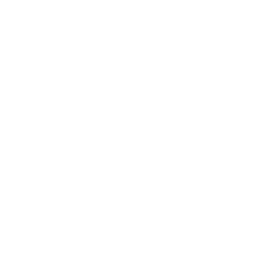 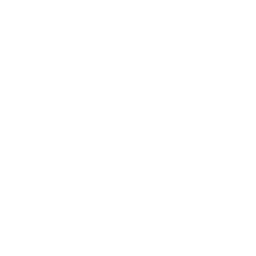 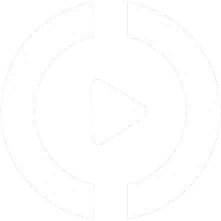 2 von 6
Weiter
Start
Ziel
Anzahl Ziele:
Anzahl benötigter Klicks:
(Eintragen per Tastatur)
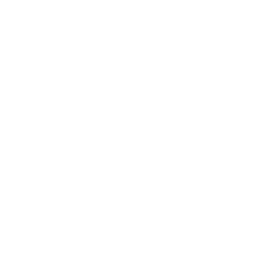 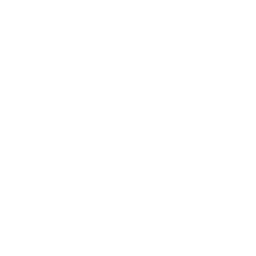 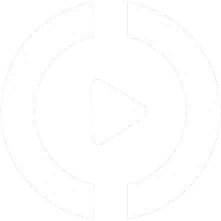 2 von 6
Weiter
Start
Ziel
Anzahl Ziele:
Anzahl benötigter Klicks:
(Eintragen per Tastatur)
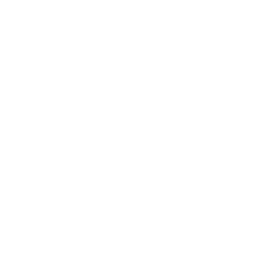 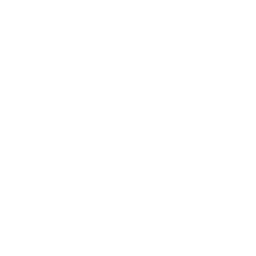 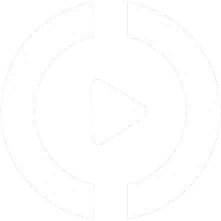 2 von 6
Weiter
Start
Ziel
Anzahl Ziele:
Anzahl benötigter Klicks:
(Eintragen per Tastatur)
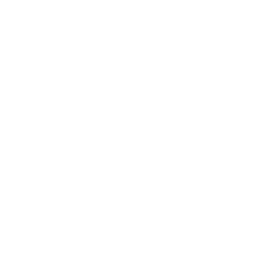 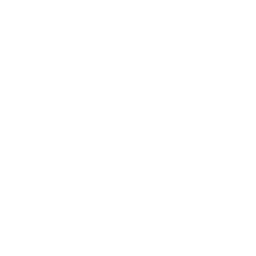 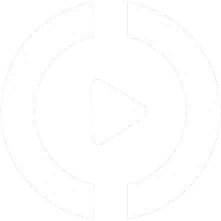 2 von 7
Weiter
Start
Ziel
Anzahl Ziele:
Anzahl benötigter Klicks:
(Eintragen per Tastatur)
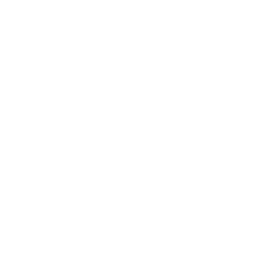 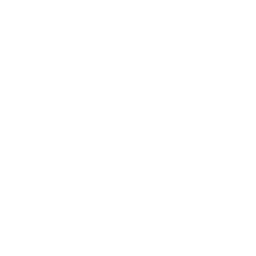 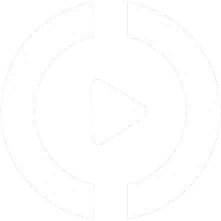 2 von 7
Weiter
Start
Ziel
Anzahl Ziele:
Anzahl benötigter Klicks:
(Eintragen per Tastatur)
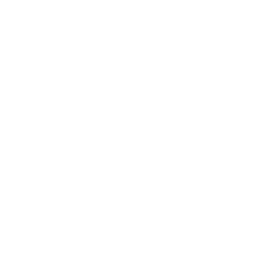 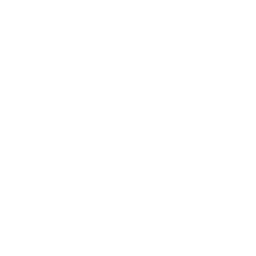 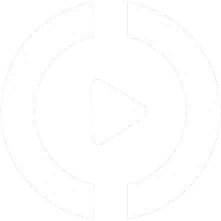 2 von 7
Weiter
Start
Ziel
Anzahl Ziele:
Anzahl benötigter Klicks:
(Eintragen per Tastatur)
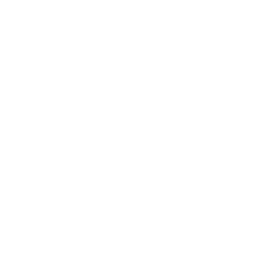 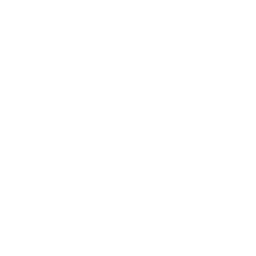 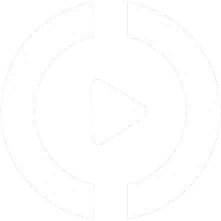 2 von 8
Weiter
Start
Ziel
Anzahl Ziele:
Anzahl benötigter Klicks:
(Eintragen per Tastatur)
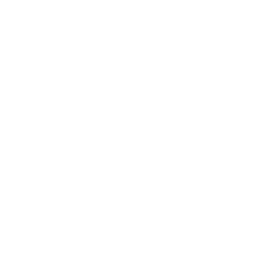 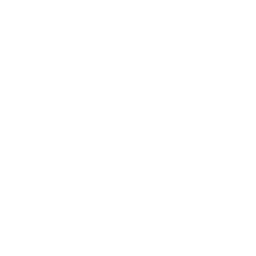 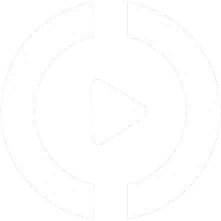 2 von 8
Weiter
Start
Ziel
Anzahl Ziele:
Anzahl benötigter Klicks:
(Eintragen per Tastatur)
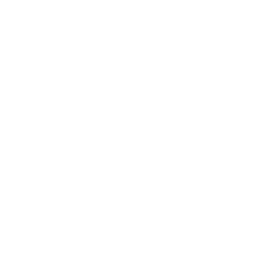 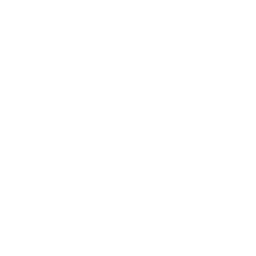 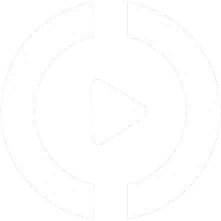 2 von 8
Weiter
Start
Ziel
Anzahl Ziele:
Anzahl benötigter Klicks:
(Eintragen per Tastatur)
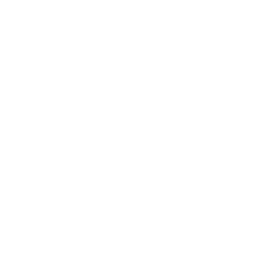 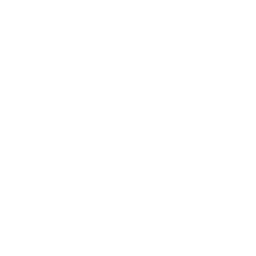 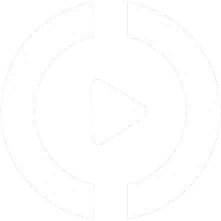 3 von 8
Weiter
Start
Ziel
Anzahl Ziele:
Anzahl benötigter Klicks:
(Eintragen per Tastatur)
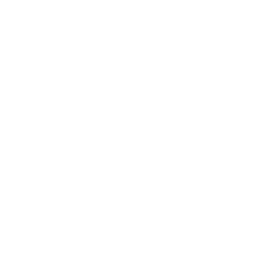 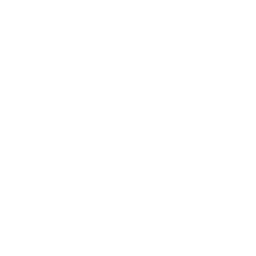 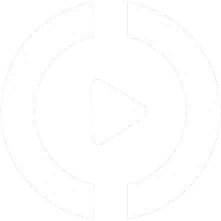 3 von 8
Weiter
Start
Ziel
Anzahl Ziele:
Anzahl benötigter Klicks:
(Eintragen per Tastatur)
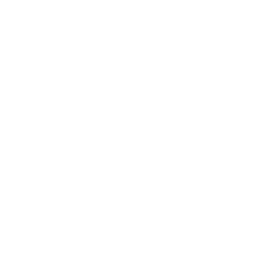 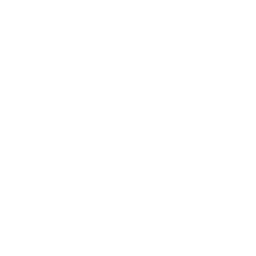 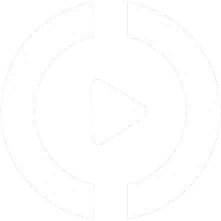 3 von 8
Weiter
Start
Ziel
Anzahl Ziele:
Anzahl benötigter Klicks:
(Eintragen per Tastatur)
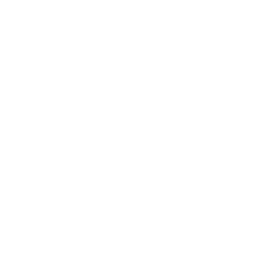 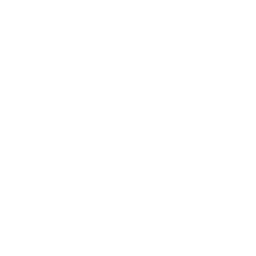 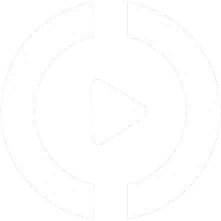 3 von 8
Weiter
Start
Ziel
Anzahl Ziele:
Anzahl benötigter Klicks:
(Eintragen per Tastatur)
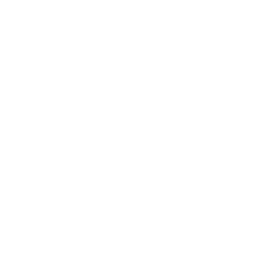 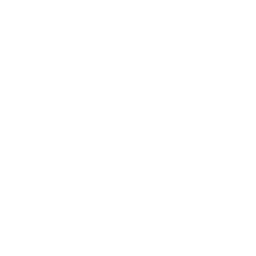 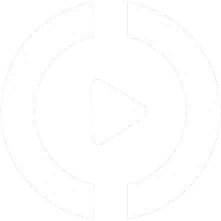 4 von 8
Weiter
Start
Ziel
Anzahl Ziele:
Anzahl benötigter Klicks:
(Eintragen per Tastatur)
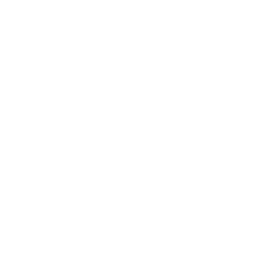 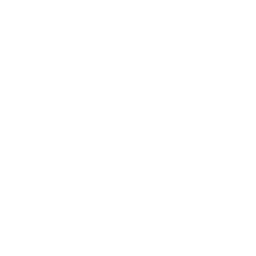 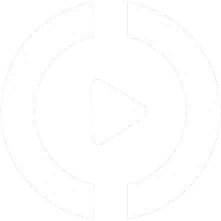 4 von 8
Weiter
Start
Ziel
Anzahl Ziele:
Anzahl benötigter Klicks:
(Eintragen per Tastatur)
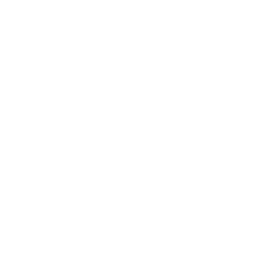 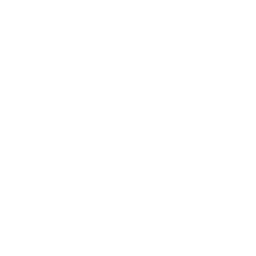 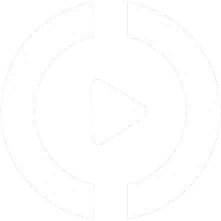 4 von 8
Weiter
Start
Ziel
Anzahl Ziele:
Anzahl benötigter Klicks:
(Eintragen per Tastatur)
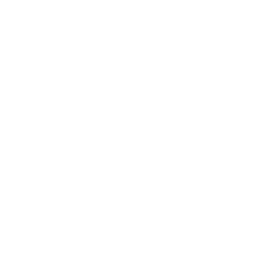 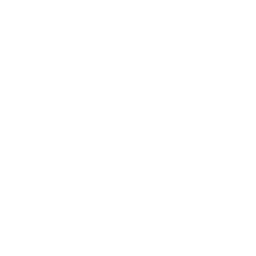 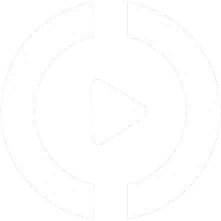 4 von 8
Weiter
Start
Ziel
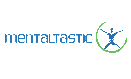 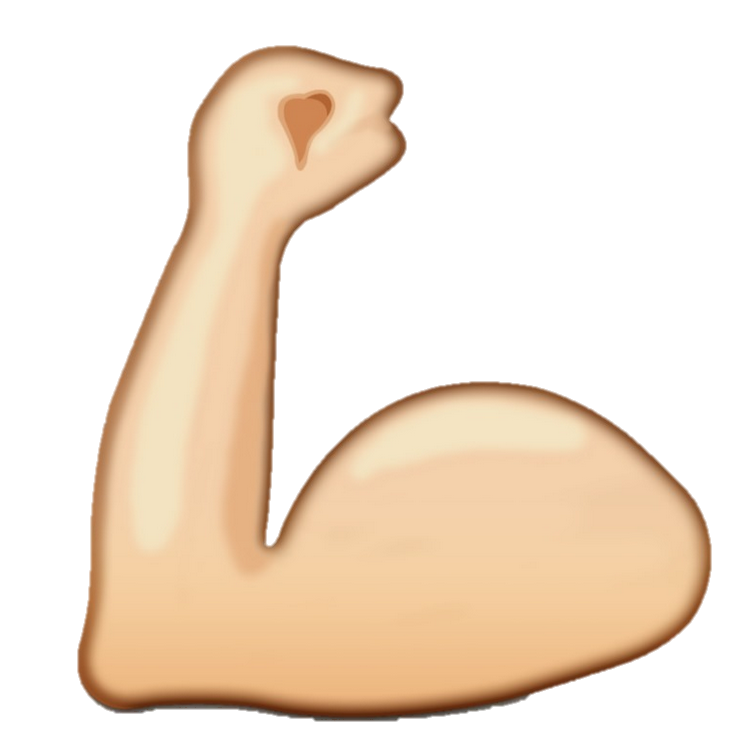 Übersicht behalten – Level 1 beendet!
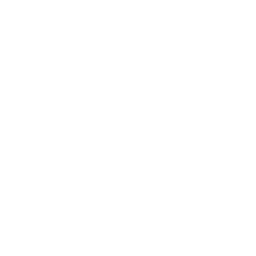 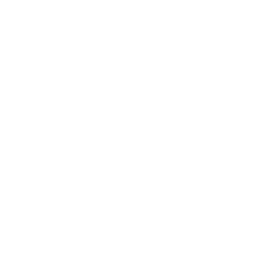 Training beenden
Levelauswahl
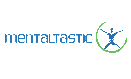 Übersicht behalten
LEVEL 2
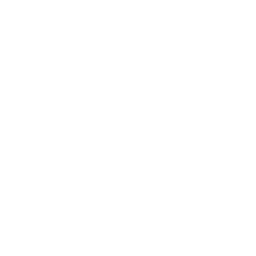 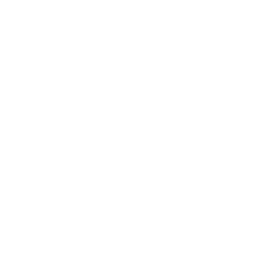 Training beenden
Levelauswahl
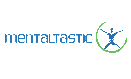 Übersicht behalten – Level 2
Die meisten sportlichen Situationen sind geprägt von vielfältigen dynamischen Bewegungen. Aus diesen Aktionen sammeln wir wichtige Informationen, um richtige und schnelle Entscheidungen treffen zu können. Manchmal ist es dabei aber schwierig den Überblick zu behalten. Diese Übung soll dir daher helfen deine Wahrnehmung zu verbessern, indem du bewegende Objekte beobachtest.

Wir empfehlen die Durchführung der Übung vor einem möglichst großen Bildschirm, wie z.B. deinem Fernseher, einem Beamer oder einem großen PC-Bildschirm. Je größer der Bildschirm, desto schwieriger wird es, alles im Blick zu behalten.  

Du kannst übrigens jedes Level an deine Anforderungen anpassen, in dem du dir selber körperliche Aufgaben überlegst, die du während der Wahrnehmungsaufgabe oder nach der Aufgabe als Belohnung/Bestrafung ausführen kannst. In dieser Übungssammlung verzichten wir nämlich auf solche Vorgaben.
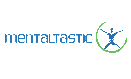 Übersicht behalten – Level 2
Der Aufgabenbildschirm besteht in dieser Übung aus einem Beobachtungsfeld und einem unteren Bereich mit drei Schaltflächen. Im Feld werden dir mehrere Kreise dargeboten, von denen du einige im Auge behalten sollst, während sie sich bewegen. Über die Schaltflächen unter dem Feld wirst du die Übung mit der Maus steuern. 

Gehe bei der Übung, wie folgt vor:
Klicke auf die Schaltfläche „Ziel“, um die Kreise aufleuchten zu sehen, die du verfolgen sollst. Präge sie dir gut ein.
Starte die Übung über die Schaltfläche „Start“. Die Kreise beginnen sich durcheinander zu bewegen und du hast die Aufgabe die Zielkreise über die gesamte Dauer im Blick zu behalten.
Endet die Bewegung der Kreise kannst du deine Leistung kontrollieren, in dem du auf die Kreise klickst, die du vermeintlich als Zielkreise beobachtest hast. Bei den richtigen Zielkreisen ertönt ein Applaus und der Kreis färbt sich grün. Bei falsch ausgewählten Kreisen hörst du eine Explosion und der Kreis wird rot. Die Anzahl der benötigten Klicks kannst du als Ergebnis zur Eigenkontrolle rechts unten in das Feld eintragen. Je weniger, desto besser!
Zur nächsten Aufgabe gelangst du in der Übung über einen Klick auf die Schaltfläche „Weiter“.
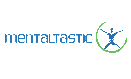 Übersicht behalten – Level 1
Insgesamt beinhaltet das Level 20 Aufgaben. 

Von Aufgabe zu Aufgabe werden sich in diesem Level die Anzahl der Zielreize und die Anzahl der Kreise, die auf dem Bildschirm insgesamt zu sehen sind, im Vergleich zum vorherigen Level weiter steigern. Zudem sind die Kreise in der Größe kleiner geworden. Somit erhöht sich nach und nach die Schwierigkeit.
Eine Angabe über die beiden Anzahlen erhältst du weiterhin links unten (z.B. 2 von 6, bedeutet zwei Zielreize bei insgesamt sechs Kreisen).

Klicke, um mit dem Level zu beginnen.
Anzahl Ziele:
Anzahl benötigter Klicks:
(Eintragen per Tastatur)
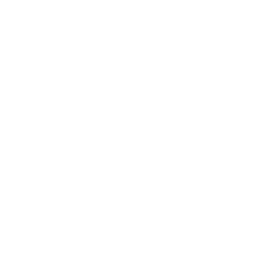 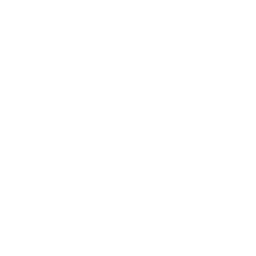 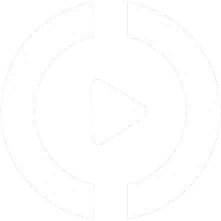 2 von 8
Weiter
Start
Ziel
Anzahl Ziele:
Anzahl benötigter Klicks:
(Eintragen per Tastatur)
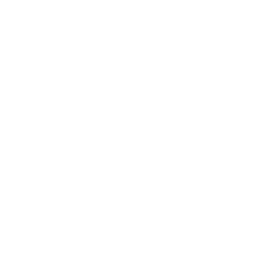 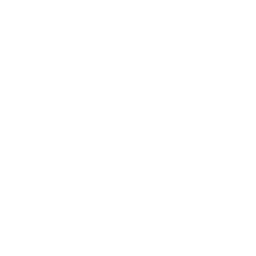 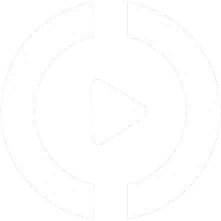 2 von 8
Weiter
Start
Ziel
Anzahl Ziele:
Anzahl benötigter Klicks:
(Eintragen per Tastatur)
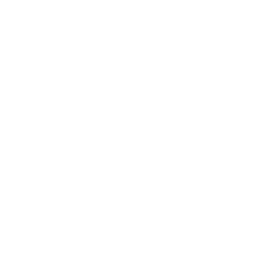 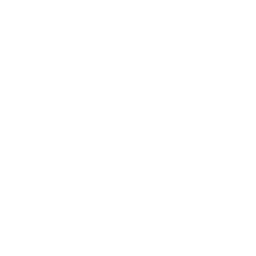 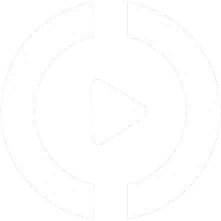 2 von 8
Weiter
Start
Ziel
Anzahl Ziele:
Anzahl benötigter Klicks:
(Eintragen per Tastatur)
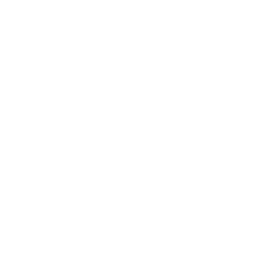 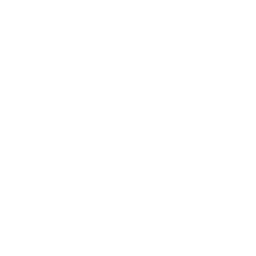 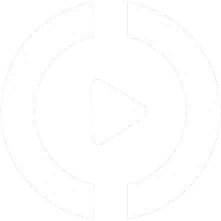 2 von 10
Weiter
Start
Ziel
Anzahl Ziele:
Anzahl benötigter Klicks:
(Eintragen per Tastatur)
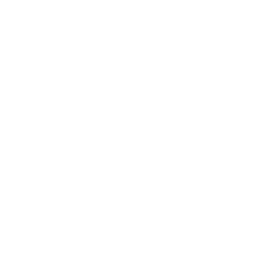 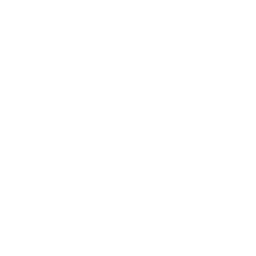 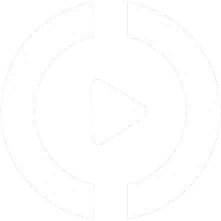 2 von 10
Weiter
Start
Ziel
Anzahl Ziele:
Anzahl benötigter Klicks:
(Eintragen per Tastatur)
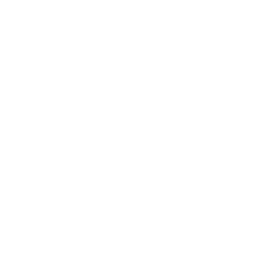 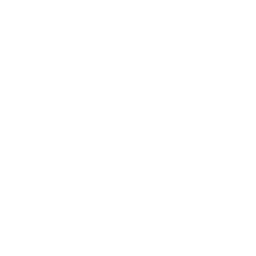 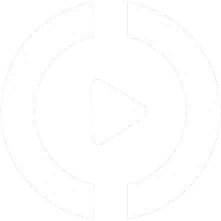 2 von 10
Weiter
Start
Ziel
Anzahl Ziele:
Anzahl benötigter Klicks:
(Eintragen per Tastatur)
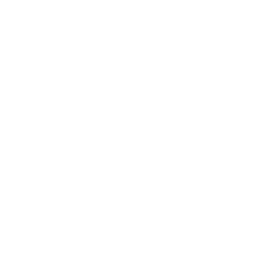 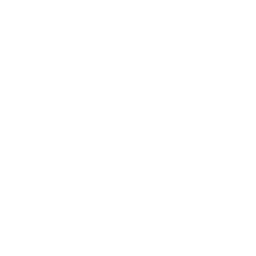 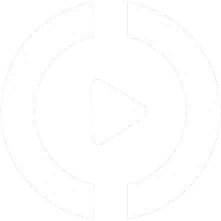 3 von 10
Weiter
Start
Ziel
Anzahl Ziele:
Anzahl benötigter Klicks:
(Eintragen per Tastatur)
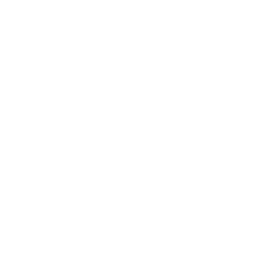 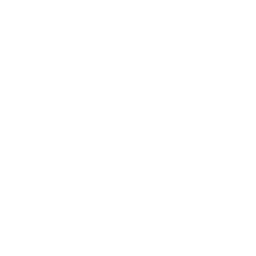 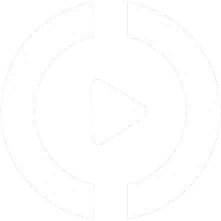 3 von 10
Weiter
Start
Ziel
Anzahl Ziele:
Anzahl benötigter Klicks:
(Eintragen per Tastatur)
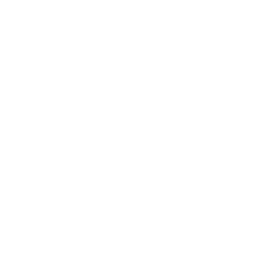 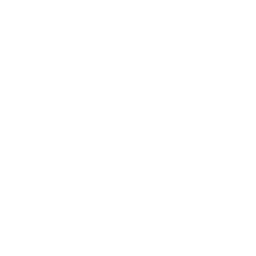 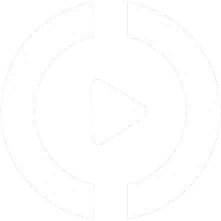 3 von 10
Weiter
Start
Ziel
Anzahl Ziele:
Anzahl benötigter Klicks:
(Eintragen per Tastatur)
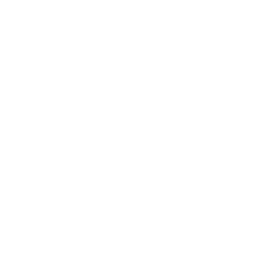 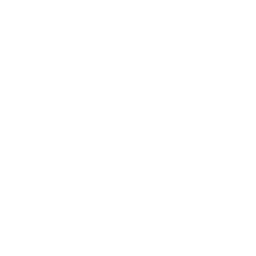 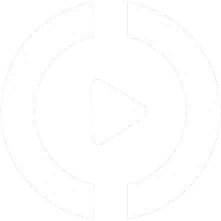 3 von 12
Weiter
Start
Ziel
Anzahl Ziele:
Anzahl benötigter Klicks:
(Eintragen per Tastatur)
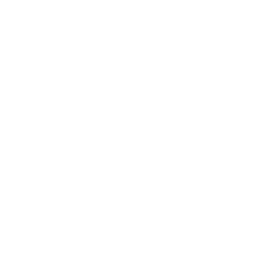 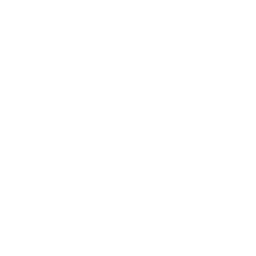 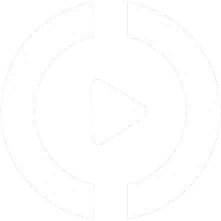 3 von 12
Weiter
Start
Ziel
Anzahl Ziele:
Anzahl benötigter Klicks:
(Eintragen per Tastatur)
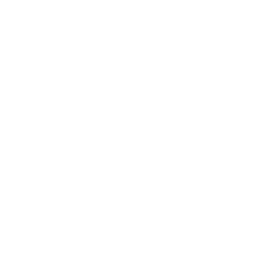 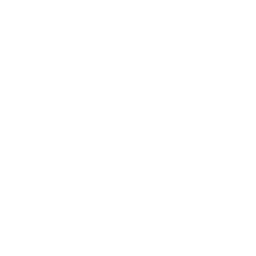 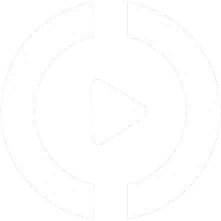 3 von 12
Weiter
Start
Ziel
Anzahl Ziele:
Anzahl benötigter Klicks:
(Eintragen per Tastatur)
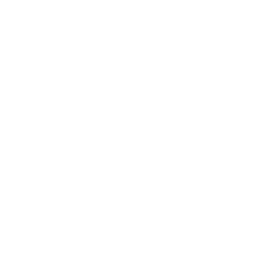 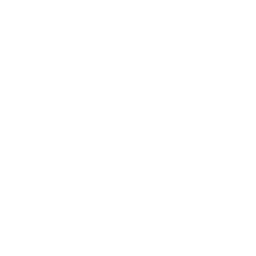 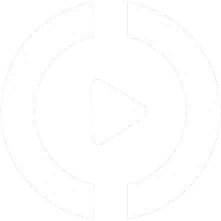 4 von 12
Weiter
Start
Ziel
Anzahl Ziele:
Anzahl benötigter Klicks:
(Eintragen per Tastatur)
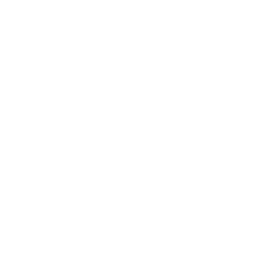 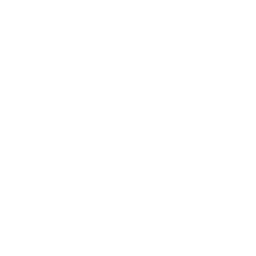 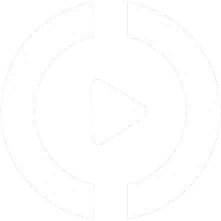 4 von 12
Weiter
Start
Ziel
Anzahl Ziele:
Anzahl benötigter Klicks:
(Eintragen per Tastatur)
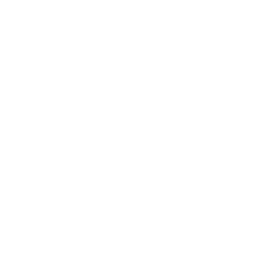 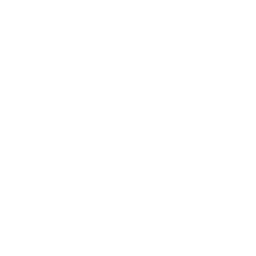 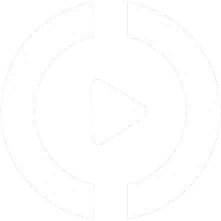 4 von 12
Weiter
Start
Ziel
Anzahl Ziele:
Anzahl benötigter Klicks:
(Eintragen per Tastatur)
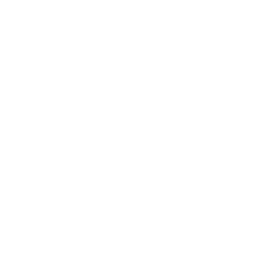 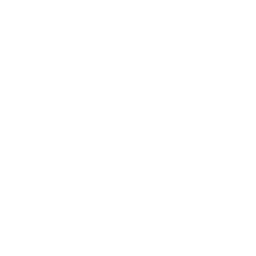 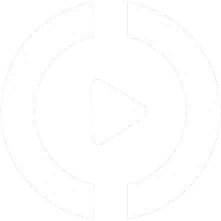 4 von 15
Weiter
Start
Ziel
Anzahl Ziele:
Anzahl benötigter Klicks:
(Eintragen per Tastatur)
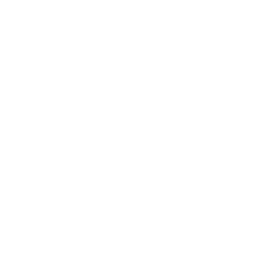 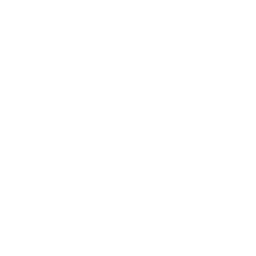 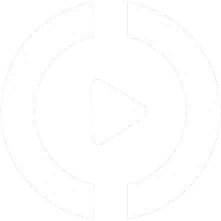 4 von 15
Weiter
Start
Ziel
Anzahl Ziele:
Anzahl benötigter Klicks:
(Eintragen per Tastatur)
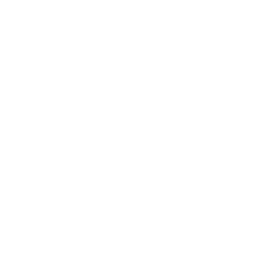 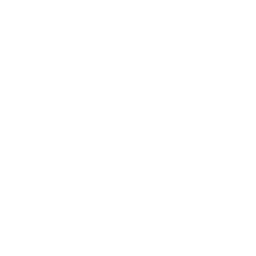 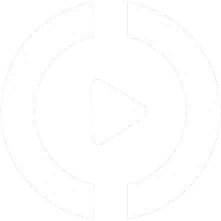 4 von 15
Weiter
Start
Ziel
Anzahl Ziele:
Anzahl benötigter Klicks:
(Eintragen per Tastatur)
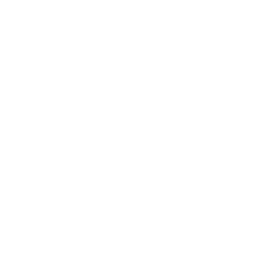 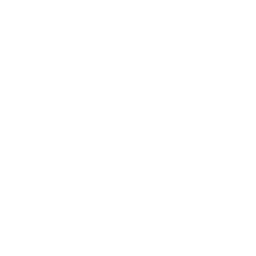 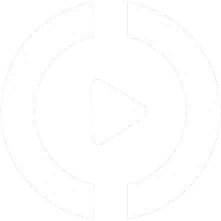 4 von 20
Weiter
Start
Ziel
Anzahl Ziele:
Anzahl benötigter Klicks:
(Eintragen per Tastatur)
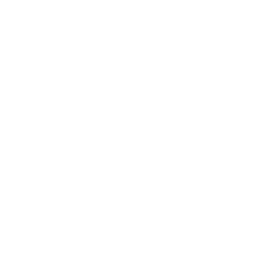 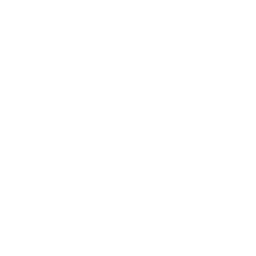 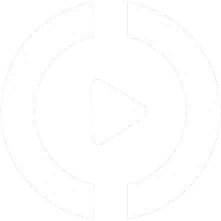 5 von 20
Weiter
Start
Ziel
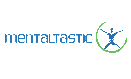 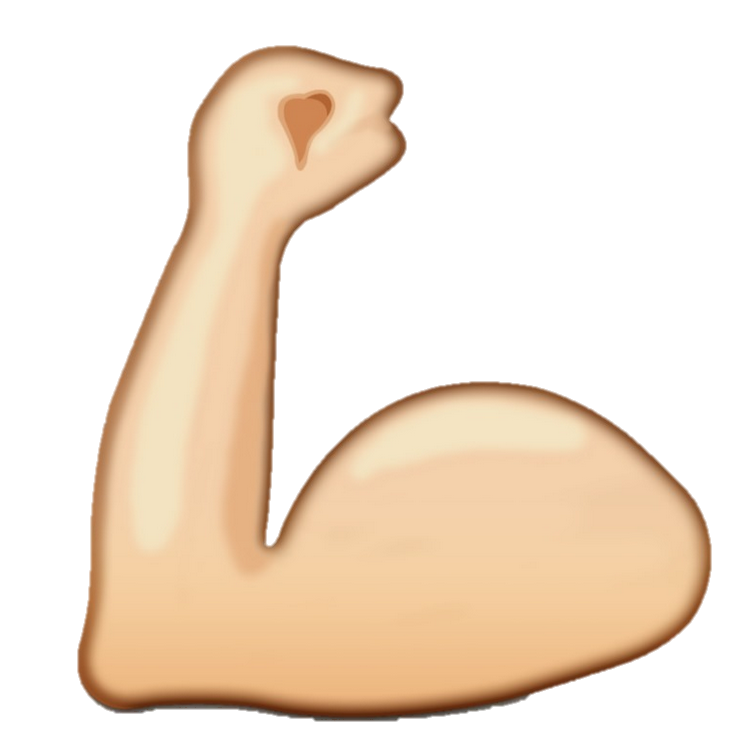 Übersicht behalten – Level 2 beendet!
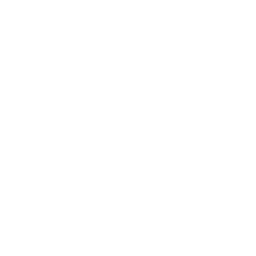 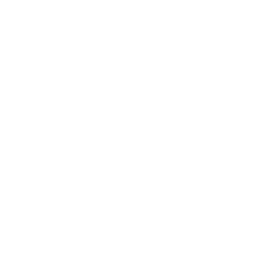 Training beenden
Levelauswahl
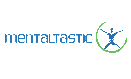 Übersicht behalten
LEVEL 3
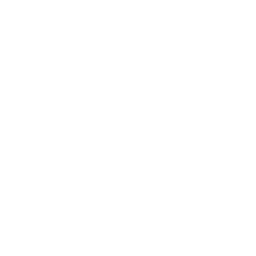 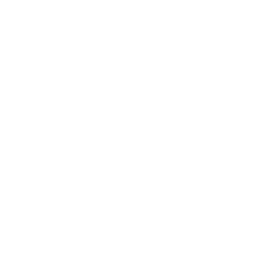 Training beenden
Levelauswahl
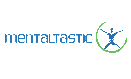 Übersicht behalten – Level 3
Die meisten sportlichen Situationen sind geprägt von vielfältigen dynamischen Bewegungen. Aus diesen Aktionen sammeln wir wichtige Informationen, um richtige und schnelle Entscheidungen treffen zu können. Manchmal ist es dabei aber schwierig den Überblick zu behalten. Diese Übung soll dir daher helfen deine Wahrnehmung zu verbessern, indem du bewegende Objekte beobachtest.

Wir empfehlen die Durchführung der Übung vor einem möglichst großen Bildschirm, wie z.B. deinem Fernseher, einem Beamer oder einem großen PC-Bildschirm. Je größer der Bildschirm, desto schwieriger wird es, alles im Blick zu behalten.  

Du kannst übrigens jedes Level an deine Anforderungen anpassen, in dem du dir selber körperliche Aufgaben überlegst, die du während der Wahrnehmungsaufgabe oder nach der Aufgabe als Belohnung/Bestrafung ausführen kannst. In dieser Übungssammlung verzichten wir nämlich auf solche Vorgaben.
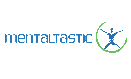 Übersicht behalten – Level 3
Der Aufgabenbildschirm besteht in dieser Übung aus einem Beobachtungsfeld und einem unteren Bereich mit drei Schaltflächen. Im Feld werden dir mehrere Kreise dargeboten, von denen du einige im Auge behalten sollst, während sie sich bewegen. Über die Schaltflächen unter dem Feld wirst du die Übung mit der Maus steuern. 

Gehe bei der Übung, wie folgt vor:
Klicke auf die Schaltfläche „Ziel“, um die Kreise aufleuchten zu sehen, die du verfolgen sollst. Präge sie dir gut ein.
Starte die Übung über die Schaltfläche „Start“. Die Kreise beginnen sich durcheinander zu bewegen und du hast die Aufgabe die Zielkreise über die gesamte Dauer im Blick zu behalten.
Endet die Bewegung der Kreise kannst du deine Leistung kontrollieren, in dem du auf die Kreise klickst, die du vermeintlich als Zielkreise beobachtest hast. Bei den richtigen Zielkreisen ertönt ein Applaus und der Kreis färbt sich grün. Bei falsch ausgewählten Kreisen hörst du eine Explosion und der Kreis wird rot. Die Anzahl der benötigten Klicks kannst du als Ergebnis zur Eigenkontrolle rechts unten in das Feld eintragen. Je weniger, desto besser!
Zur nächsten Aufgabe gelangst du in der Übung über einen Klick auf die Schaltfläche „Weiter“.
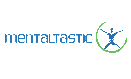 Übersicht behalten – Level 3
Insgesamt beinhaltet das Level 20 Aufgaben. 

Von Aufgabe zu Aufgabe werden sich in diesem Level die Anzahl der Zielreize und die Anzahl der Kreise, die auf dem Bildschirm insgesamt zu sehen sind, im Vergleich zum vorherigen Level weiter steigern. Zudem sind die Kreise in der Größe kleiner geworden. Während die Beobachtungsdauer in diesem Level abnimmt, erhöht sich die Geschwindigkeit der Bewegungen. Somit erhöht sich weiter nach und nach die Schwierigkeit.

Klicke, um mit dem Level zu beginnen.
Anzahl Ziele:
Anzahl benötigter Klicks:
(Eintragen per Tastatur)
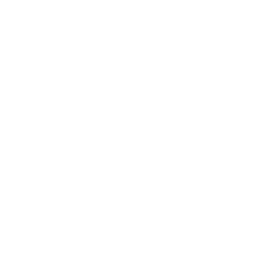 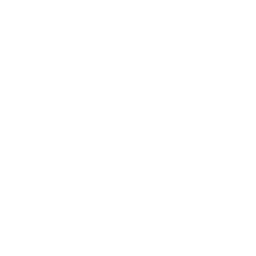 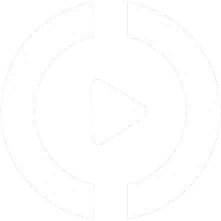 2 von 8
Weiter
Start
Ziel
Anzahl Ziele:
Anzahl benötigter Klicks:
(Eintragen per Tastatur)
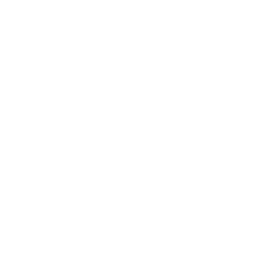 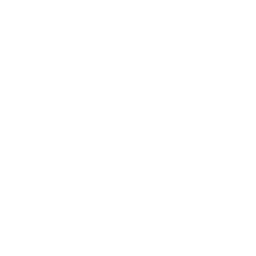 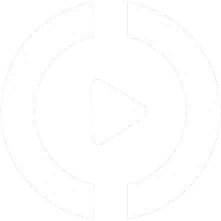 2 von 8
Weiter
Start
Ziel
Anzahl Ziele:
Anzahl benötigter Klicks:
(Eintragen per Tastatur)
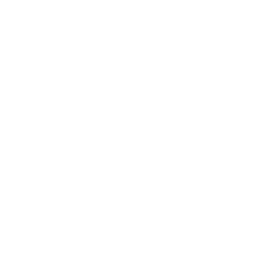 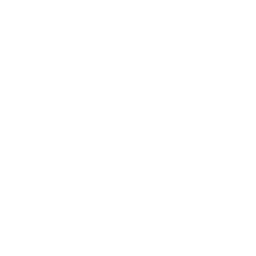 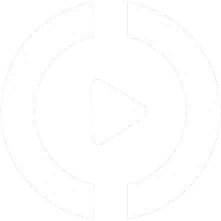 2 von 8
Weiter
Start
Ziel
Anzahl Ziele:
Anzahl benötigter Klicks:
(Eintragen per Tastatur)
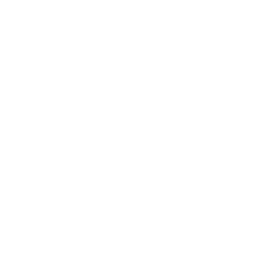 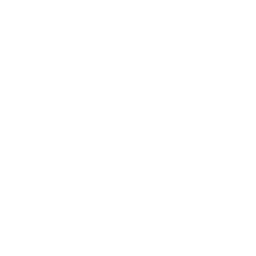 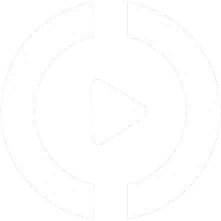 2 von 10
Weiter
Start
Ziel
Anzahl Ziele:
Anzahl benötigter Klicks:
(Eintragen per Tastatur)
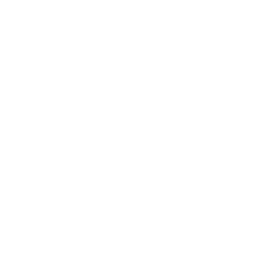 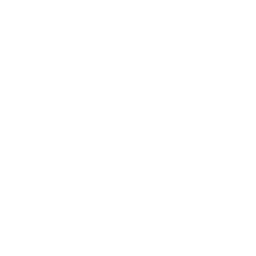 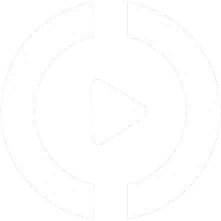 2 von 10
Weiter
Start
Ziel
Anzahl Ziele:
Anzahl benötigter Klicks:
(Eintragen per Tastatur)
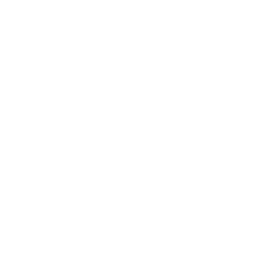 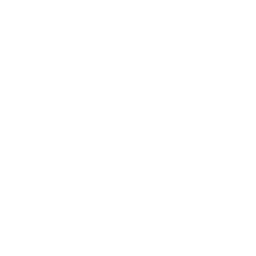 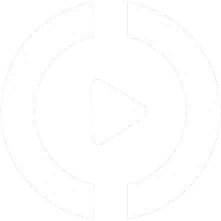 2 von 10
Weiter
Start
Ziel
Anzahl Ziele:
Anzahl benötigter Klicks:
(Eintragen per Tastatur)
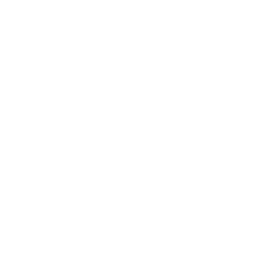 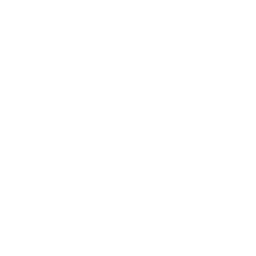 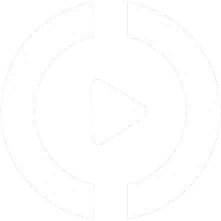 3 von 10
Weiter
Start
Ziel
Anzahl Ziele:
Anzahl benötigter Klicks:
(Eintragen per Tastatur)
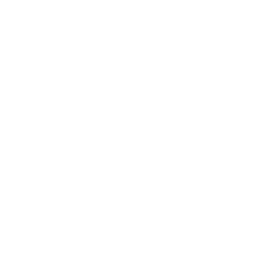 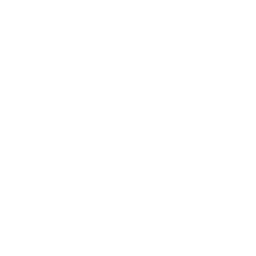 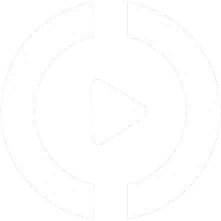 3 von 10
Weiter
Start
Ziel
Anzahl Ziele:
Anzahl benötigter Klicks:
(Eintragen per Tastatur)
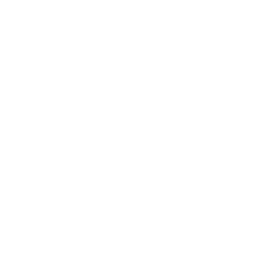 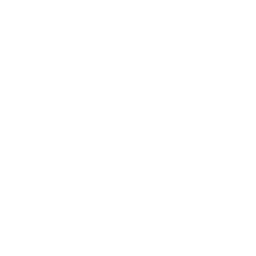 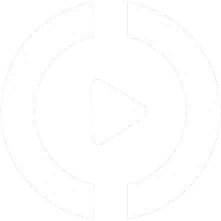 3 von 10
Weiter
Start
Ziel
Anzahl Ziele:
Anzahl benötigter Klicks:
(Eintragen per Tastatur)
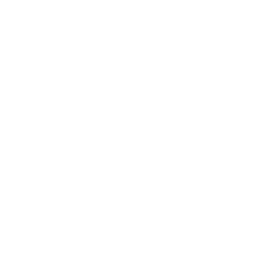 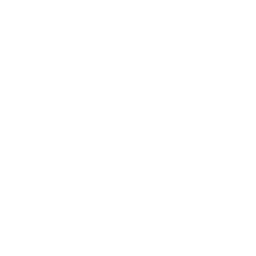 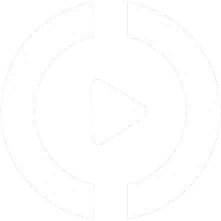 3 von 12
Weiter
Start
Ziel
Anzahl Ziele:
Anzahl benötigter Klicks:
(Eintragen per Tastatur)
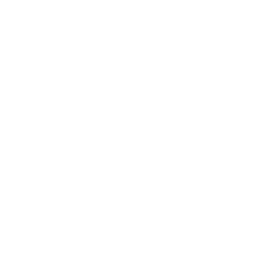 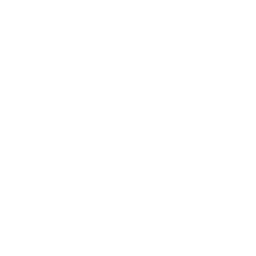 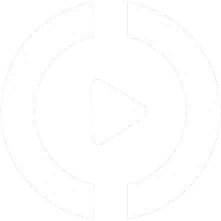 3 von 12
Weiter
Start
Ziel
Anzahl Ziele:
Anzahl benötigter Klicks:
(Eintragen per Tastatur)
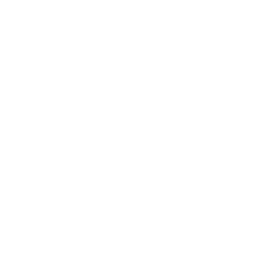 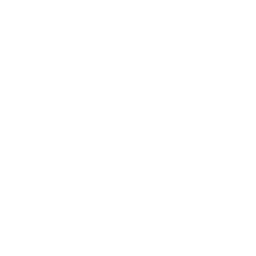 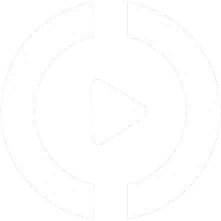 3 von 12
Weiter
Start
Ziel
Anzahl Ziele:
Anzahl benötigter Klicks:
(Eintragen per Tastatur)
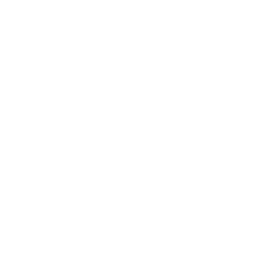 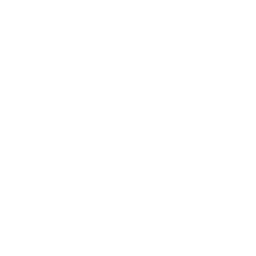 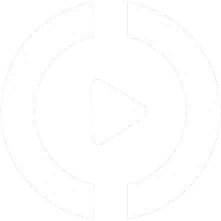 4 von 12
Weiter
Start
Ziel
Anzahl Ziele:
Anzahl benötigter Klicks:
(Eintragen per Tastatur)
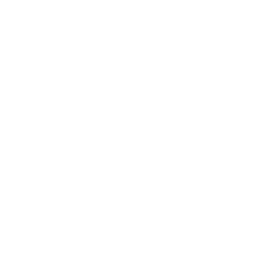 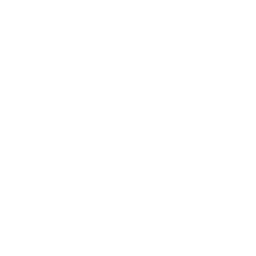 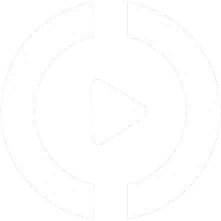 4 von 12
Weiter
Start
Ziel
Anzahl Ziele:
Anzahl benötigter Klicks:
(Eintragen per Tastatur)
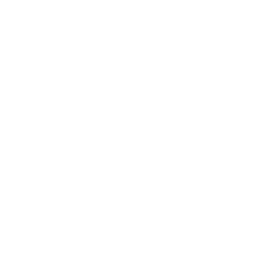 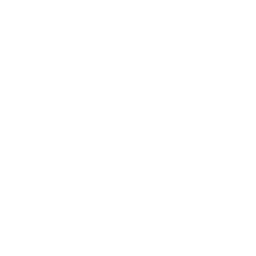 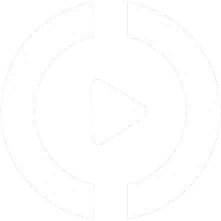 4 von 12
Weiter
Start
Ziel
Anzahl Ziele:
Anzahl benötigter Klicks:
(Eintragen per Tastatur)
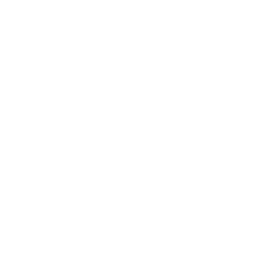 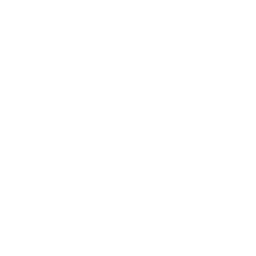 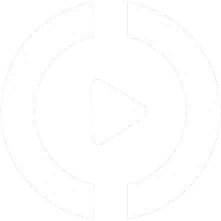 4 von 15
Weiter
Start
Ziel
Anzahl Ziele:
Anzahl benötigter Klicks:
(Eintragen per Tastatur)
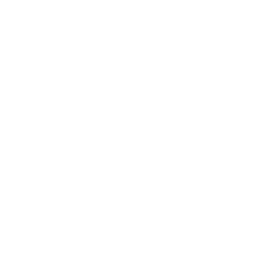 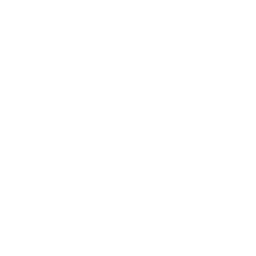 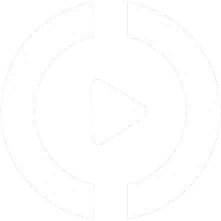 4 von 15
Weiter
Start
Ziel
Anzahl Ziele:
Anzahl benötigter Klicks:
(Eintragen per Tastatur)
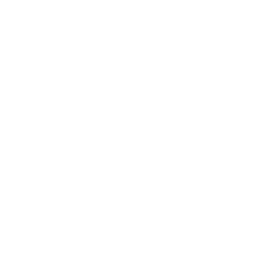 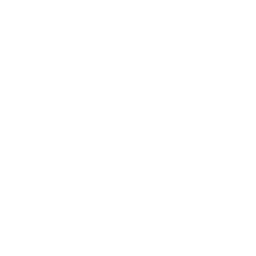 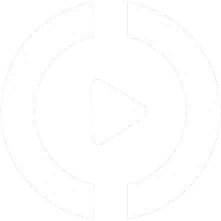 4 von 15
Weiter
Start
Ziel
Anzahl Ziele:
Anzahl benötigter Klicks:
(Eintragen per Tastatur)
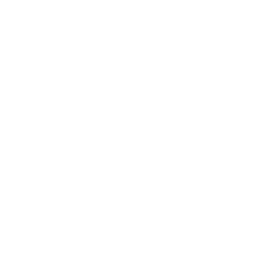 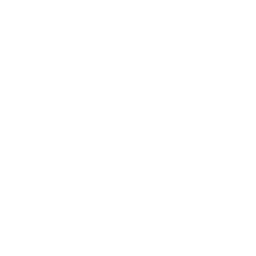 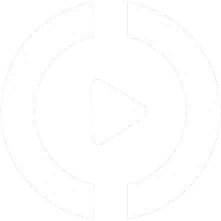 4 von 20
Weiter
Start
Ziel
Anzahl Ziele:
Anzahl benötigter Klicks:
(Eintragen per Tastatur)
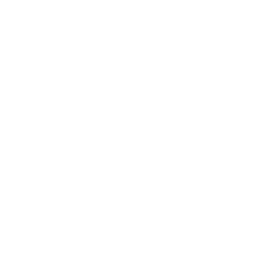 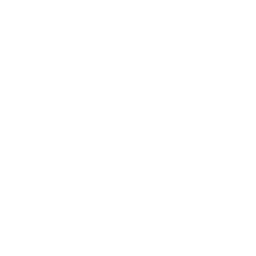 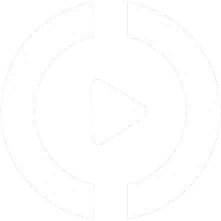 5 von 20
Weiter
Start
Ziel
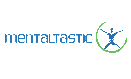 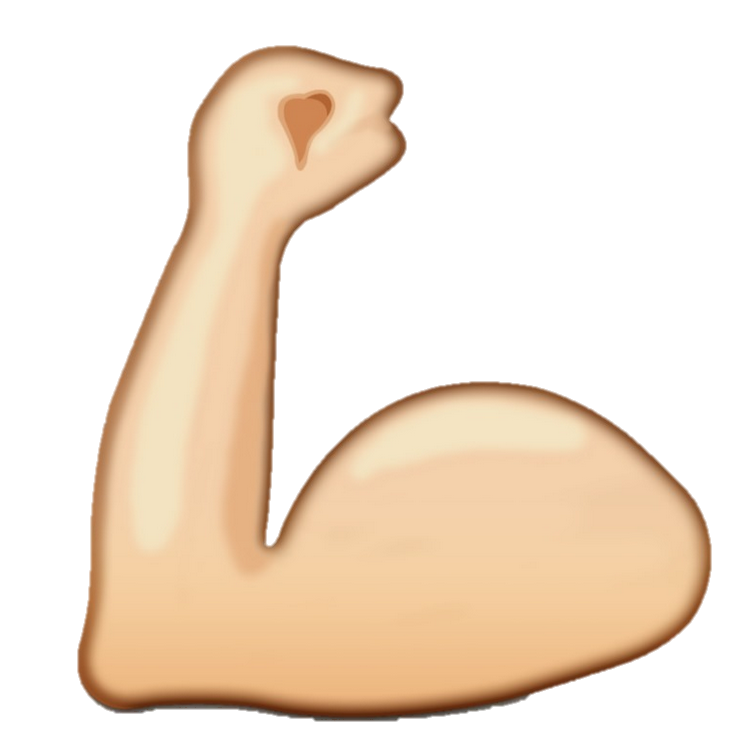 Übersicht behalten – Level 3 beendet!
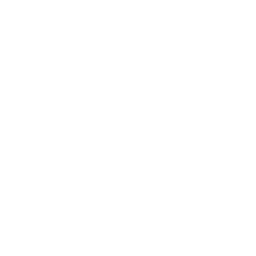 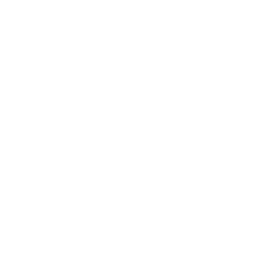 Training beenden
Levelauswahl
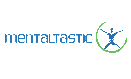 Übersicht behalten
LEVEL 4
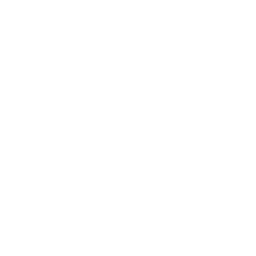 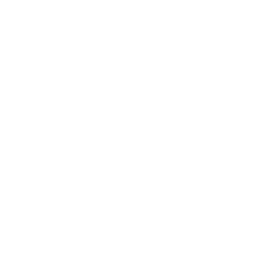 Training beenden
Levelauswahl
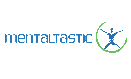 Übersicht behalten – Level 4
Die meisten sportlichen Situationen sind geprägt von vielfältigen dynamischen Bewegungen. Aus diesen Aktionen sammeln wir wichtige Informationen, um richtige und schnelle Entscheidungen treffen zu können. Manchmal ist es dabei aber schwierig den Überblick zu behalten. Diese Übung soll dir daher helfen deine Wahrnehmung zu verbessern, in dem du sich bewegende Objekte beobachtest.

Wir empfehlen die Durchführung der Übung vor einem möglichst großen Bildschirm, wie z.B. deinem Fernseher, einem Beamer oder einem großen PC-Bildschirm. Je größer der Bildschirm, desto schwieriger wird es, alles im Blick zu behalten.  

Du kannst übrigens jedes Level an deine Anforderungen anpassen, in dem du dir selber körperliche Aufgaben überlegst, die du während der Wahrnehmungsaufgabe oder nach der Aufgabe als Belohnung/Bestrafung ausführen kannst. In dieser Übungssammlung verzichten wir nämlich auf solche Vorgaben.
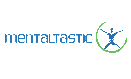 Übersicht behalten – Level 4
Der Aufgabenbildschirm besteht in dieser Übung aus einem Beobachtungsfeld und einem unteren Bereich mit drei Schaltflächen. Im Feld werden dir mehrere Kreise dargeboten, von denen du einige im Auge behalten sollst, während sie sich bewegen. Über die Schaltflächen unter dem Feld wirst du die Übung mit der Maus steuern. 

Gehe bei der Übung, wie folgt vor:
Klicke auf die Schaltfläche „Ziel“, um die Kreise aufleuchten zu sehen, die du verfolgen sollst. Präge sie dir gut ein.
Starte die Übung über die Schaltfläche „Start“. Die Kreise beginnen sich durcheinander zu bewegen und du hast die Aufgabe die Zielkreise über die gesamte Dauer im Blick zu behalten.
Endet die Bewegung der Kreise kannst du deine Leistung kontrollieren, in dem du auf die Kreise klickst, die du vermeintlich als Zielkreise beobachtest hast. Bei den richtigen Zielkreisen ertönt ein Applaus und der Kreis färbt sich grün. Bei falsch ausgewählten Kreisen hörst du eine Explosion und der Kreis wird rot. Die Anzahl der benötigten Klicks kannst du als Ergebnis zur Eigenkontrolle rechts unten in das Feld eintragen. Je weniger, desto besser!
Zur nächsten Aufgabe gelangst du in der Übung über einen Klick auf die Schaltfläche „Weiter“.
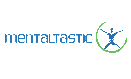 Übersicht behalten – Level 4
Insgesamt beinhaltet das Level 20 Aufgaben. 

Von Aufgabe zu Aufgabe werden sich in diesem Level die Anzahl der Zielreize und die Anzahl der Kreise, die auf dem Bildschirm insgesamt zu sehen sind, im Vergleich zum vorherigen Level weiter steigern. Zudem sind die Kreise in der Größe kleiner geworden. Während die Beobachtungsdauer in diesem Level abnimmt, erhöht sich die Geschwindigkeit der Bewegungen. Als weitere Schwierigkeit werden in diesem Level zu einem zufälligen Zeitpunkt während des Beobachtungszeitraums die Bewegungen der Kreise für einen Moment verdeckt. Es ist also wichtig, sich dadurch nicht ablenken zu lassen, die Bewegungen zu antizipieren und die Beobachtung der Kreise schnell wieder aufzunehmen. 

Klicke, um mit dem Level zu beginnen.
Anzahl Ziele:
Anzahl benötigter Klicks:
(Eintragen per Tastatur)
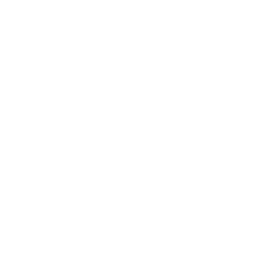 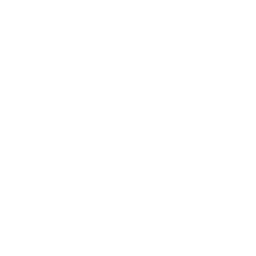 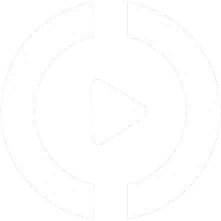 2 von 8
Weiter
Start
Ziel
Anzahl Ziele:
Anzahl benötigter Klicks:
(Eintragen per Tastatur)
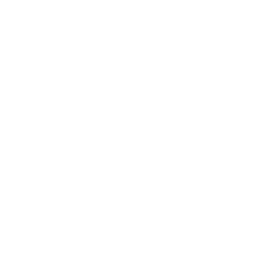 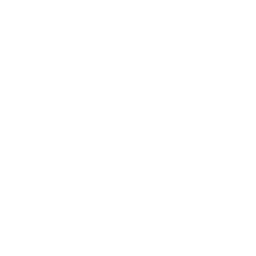 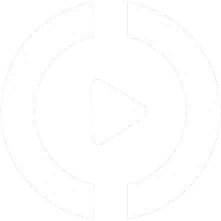 2 von 8
Weiter
Start
Ziel
Anzahl Ziele:
Anzahl benötigter Klicks:
(Eintragen per Tastatur)
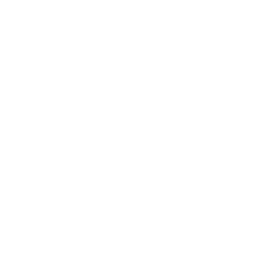 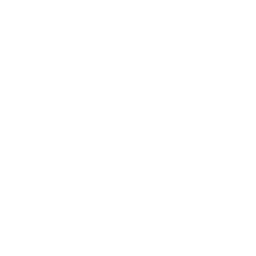 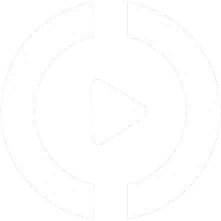 2 von 8
Weiter
Start
Ziel
Anzahl Ziele:
Anzahl benötigter Klicks:
(Eintragen per Tastatur)
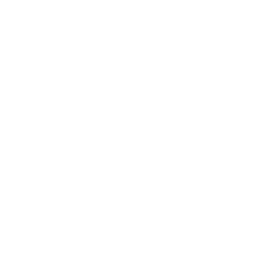 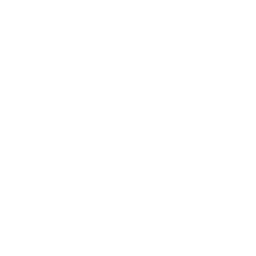 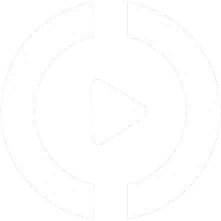 2 von 10
Weiter
Start
Ziel
Anzahl Ziele:
Anzahl benötigter Klicks:
(Eintragen per Tastatur)
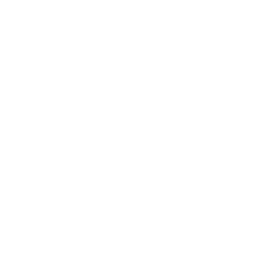 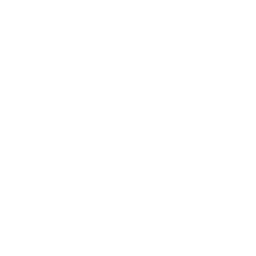 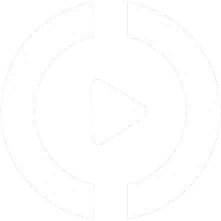 2 von 10
Weiter
Start
Ziel
Anzahl Ziele:
Anzahl benötigter Klicks:
(Eintragen per Tastatur)
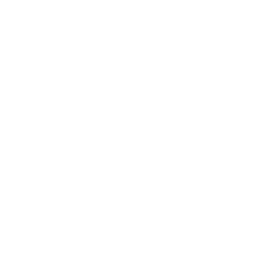 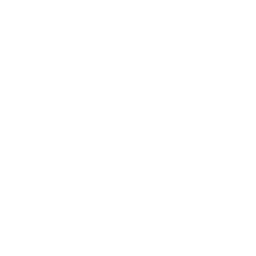 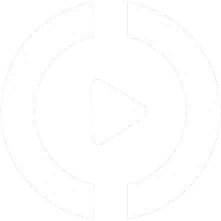 2 von 10
Weiter
Start
Ziel
Anzahl Ziele:
Anzahl benötigter Klicks:
(Eintragen per Tastatur)
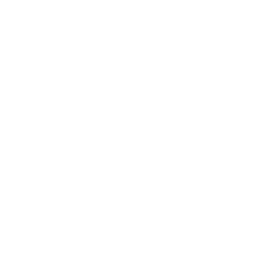 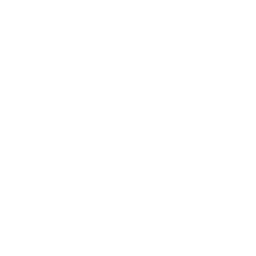 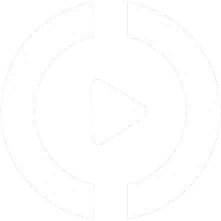 3 von 10
Weiter
Start
Ziel
Anzahl Ziele:
Anzahl benötigter Klicks:
(Eintragen per Tastatur)
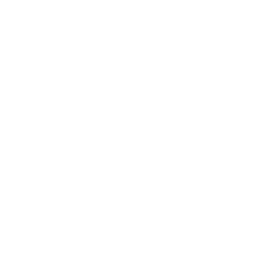 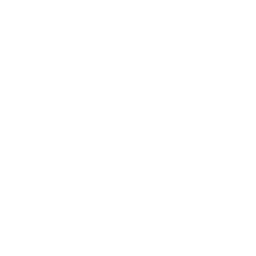 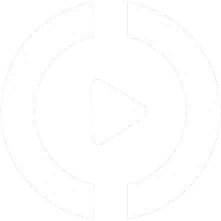 3 von 10
Weiter
Start
Ziel
Anzahl Ziele:
Anzahl benötigter Klicks:
(Eintragen per Tastatur)
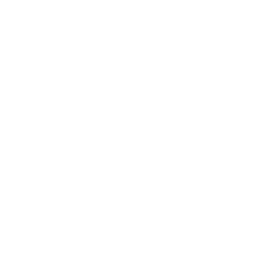 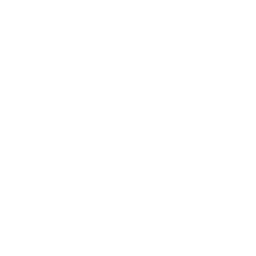 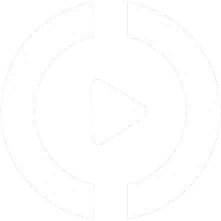 3 von 10
Weiter
Start
Ziel
Anzahl Ziele:
Anzahl benötigter Klicks:
(Eintragen per Tastatur)
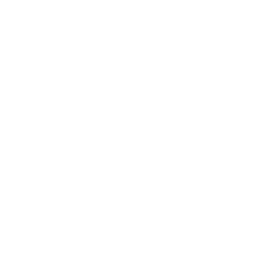 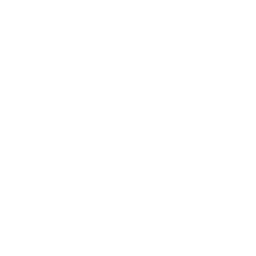 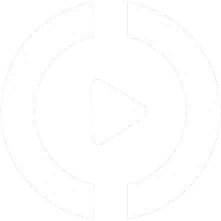 3 von 12
Weiter
Start
Ziel
Anzahl Ziele:
Anzahl benötigter Klicks:
(Eintragen per Tastatur)
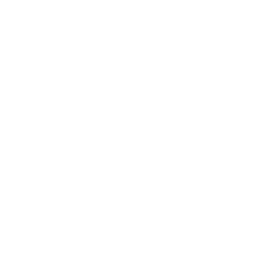 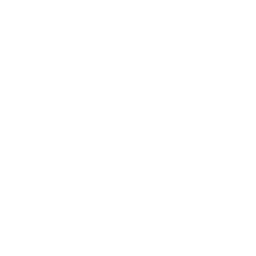 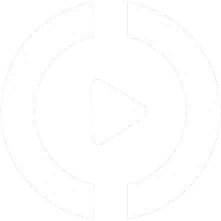 3 von 12
Weiter
Start
Ziel
Anzahl Ziele:
Anzahl benötigter Klicks:
(Eintragen per Tastatur)
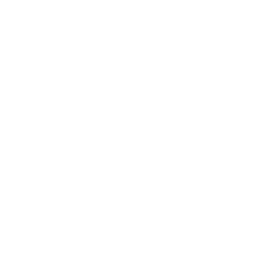 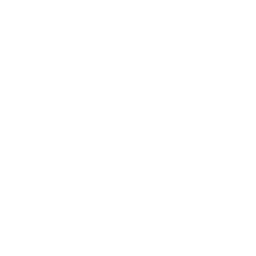 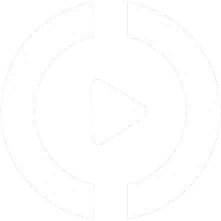 3 von 12
Weiter
Start
Ziel
Anzahl Ziele:
Anzahl benötigter Klicks:
(Eintragen per Tastatur)
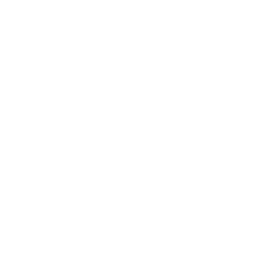 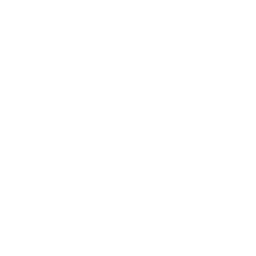 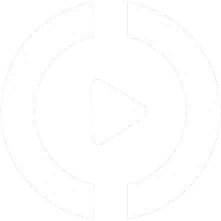 4 von 12
Weiter
Start
Ziel
Anzahl Ziele:
Anzahl benötigter Klicks:
(Eintragen per Tastatur)
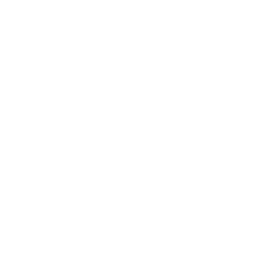 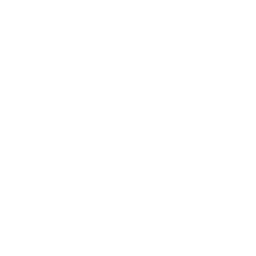 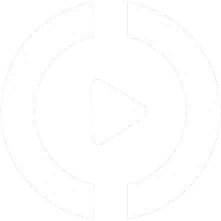 4 von 12
Weiter
Start
Ziel
Anzahl Ziele:
Anzahl benötigter Klicks:
(Eintragen per Tastatur)
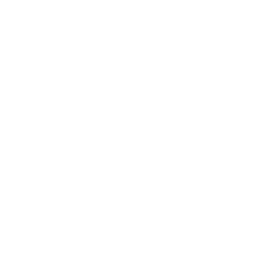 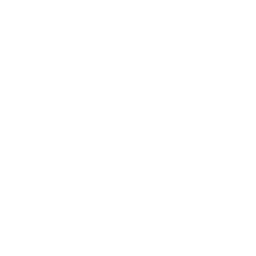 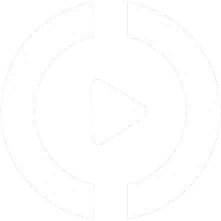 4 von 12
Weiter
Start
Ziel
Anzahl Ziele:
Anzahl benötigter Klicks:
(Eintragen per Tastatur)
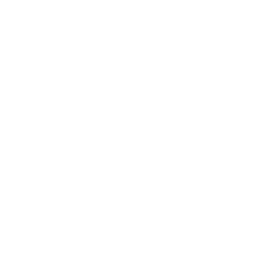 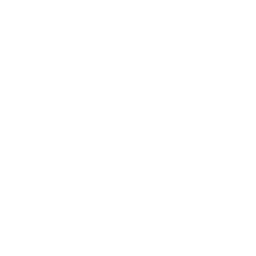 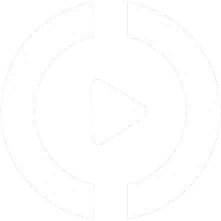 4 von 15
Weiter
Start
Ziel
Anzahl Ziele:
Anzahl benötigter Klicks:
(Eintragen per Tastatur)
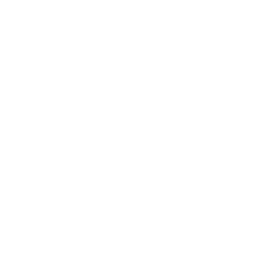 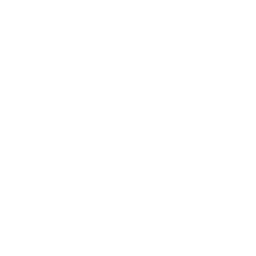 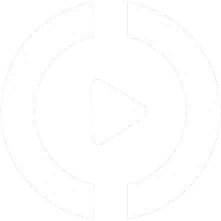 4 von 15
Weiter
Start
Ziel
Anzahl Ziele:
Anzahl benötigter Klicks:
(Eintragen per Tastatur)
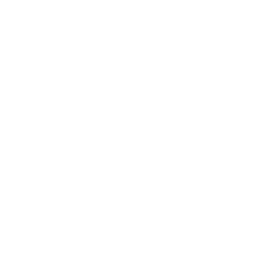 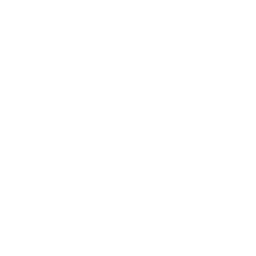 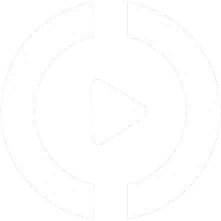 4 von 15
Weiter
Start
Ziel
Anzahl Ziele:
Anzahl benötigter Klicks:
(Eintragen per Tastatur)
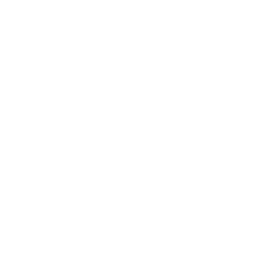 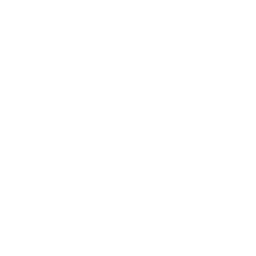 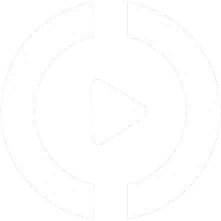 4 von 20
Weiter
Start
Ziel
Anzahl Ziele:
Anzahl benötigter Klicks:
(Eintragen per Tastatur)
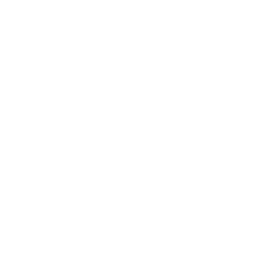 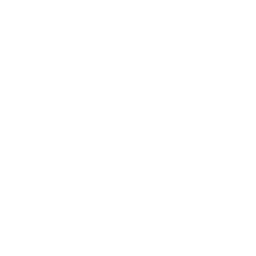 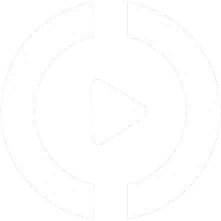 5 von 20
Weiter
Start
Ziel
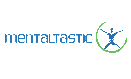 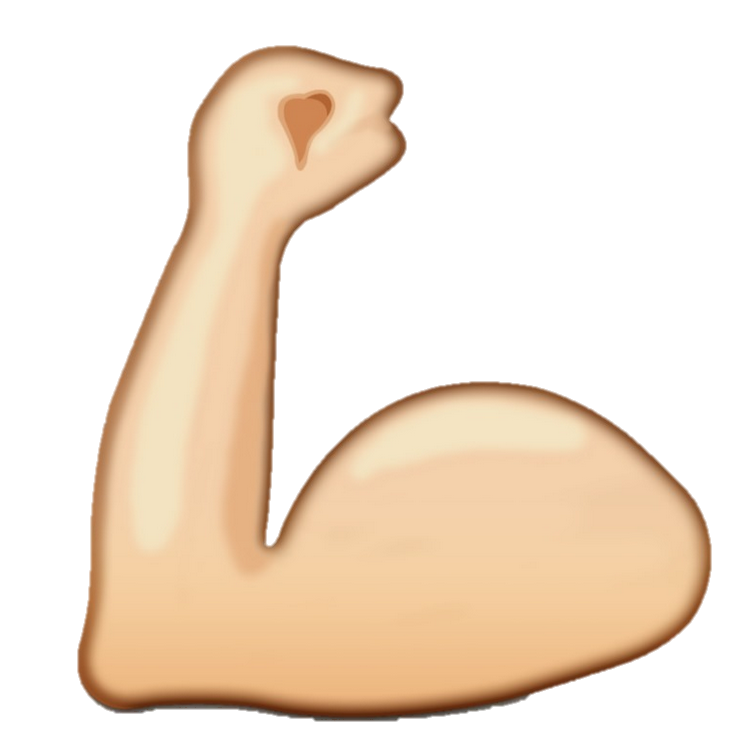 Übersicht behalten – Level 4 beendet!
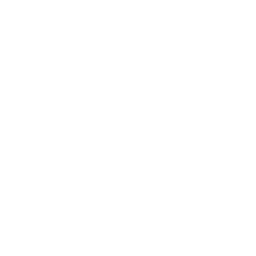 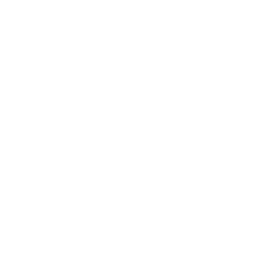 Training beenden
Levelauswahl